Temple of Isis
Claire Huang
Pompeii
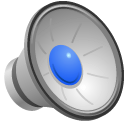 The Temple of Isis
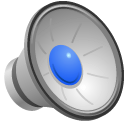 Isis
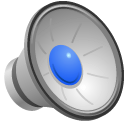 “Oh holy and blessed Lady the perpetual comfort of humankind who by thy bounty and grace nourishs the whole world and bears a great compassion to the troubles of the miserable as a loving mother would”	 -Lucius Apuleius
The Structure of the Temple of Isis
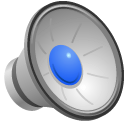 Excavation of Temple of Isis
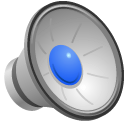 Significance of Temple of Isis
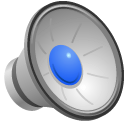 Bibliography
Balch, D.L. (2003). The Suffering of Isis/Io and Paul's Portrait of Christ Crucified (Gal. 3:1): Frescoes in Pompeian and Roman Houses and in the Temple of Isis in Pompeii.
Blanchard, Paul. "Blue Guide, Southern Italy; From Rome to Calabria", New York: W. W. Norton & Company Inc., 1982. 
"Blog Picture." Do as the Romans did ... in "Pompeii" --- a novel by Robert Harris. Web. 10 May 2011. <http://www.yorkblog.com/books/2007/09/do-as-the-romans-did-in-pompei.html>.
"Brogi, Giacomo (1822-1881) - Pompei - Tempio d'Iside - n. 5038 - ca. 1870." File:Brogi, Giacomo (1822-1881) - Pompei - Tempio d'Iside - n. 5038 - ca. 1870.jpg. Web. 10 May 2011. <http://en.wikipedia.org/wiki/File:Brogi,_Giacomo_%281822-1881%29_-_Pompei_-_Tempio_d%27Iside_-_n._5038_-_ca._1870.jpg>. 
Hackworth Petersen, L. (2006). "The Freedman in Roman Art and Art History", Cambridge University Press.
Jacobson, Jeffrey. "Historical Background." http://www.planetjeff.net/. N.p., n.d. Web. 10 May 2011. <http://www.planetjeff.net/isis/verbage/background.html>.
Bibliography
"Pompeii the last day 1." File:Pompeii the last day 1.jpg. Web. 10 May 2011. <http://commons.wikimedia.org/wiki/File:Pompeii_the_last_day_1.jpg>. 
R.E Witt, "Isis in the Ancient World", p. 7, 1997.
"Temple of Isis - Pompeii." Ancientvine. Ancientvine.Com, 2008. Web. 10 May 2011. <http://www.ancientvine.com/templeofisis.html>. 
"TEMPLE OF ISIS - POMPEII." Pompeii tours: Pompeii is the most popular tourist attraction in Italy.. POMPEII.ORG.UK, n.d. Web. 10 May 2011. <http://www.pompeii.org.uk/m.php/museo-tempio-di-iside-pompei-it-77-m.htm>. 
"The Church in Ancient Society: From Galilee to Gregory the Great", Henry Chadwick, p526, Oxford University Press, 2003.
"The Forgotten City of Pompeii; A First Look ." Tour of Italy for the Financially Challenged. Tour of Italy for the Financially Challenged/touritaly.org, 2008. Web. 10 May 2011. <http://touritaly.org/pompeii/pompeii-main.htm>. 
"VIII.7.28 Pompeii. 1906. Statue of Isis in situ on north wall." Pompeiiin Pictures. Web. 10 May 2011. <http://www.pompeiiinpictures.com/pompeiiinpictures/R8/8%2007%2028%20p5.htm>.